YEN THE PRIMARY SCHOOL
GRADE 5
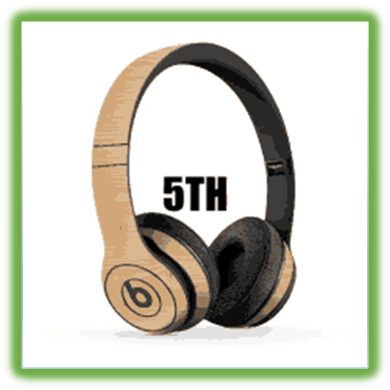 UNIT 3
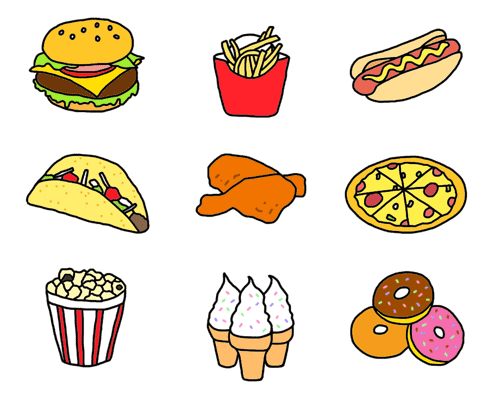 The food here is great
Lesson 1
WATCH THE VIDEO CLIP
LISTEN AND POINT
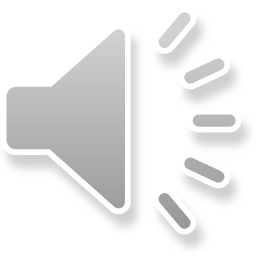 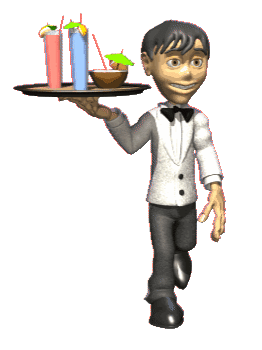 server
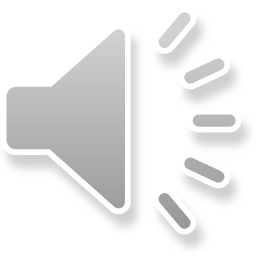 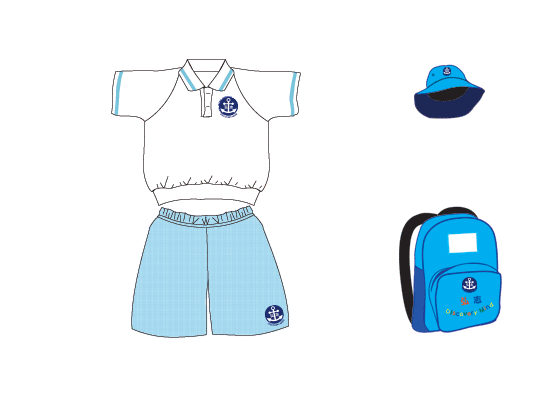 uniform
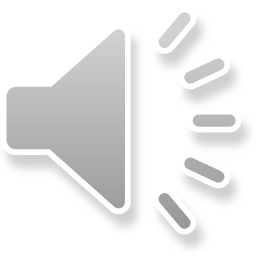 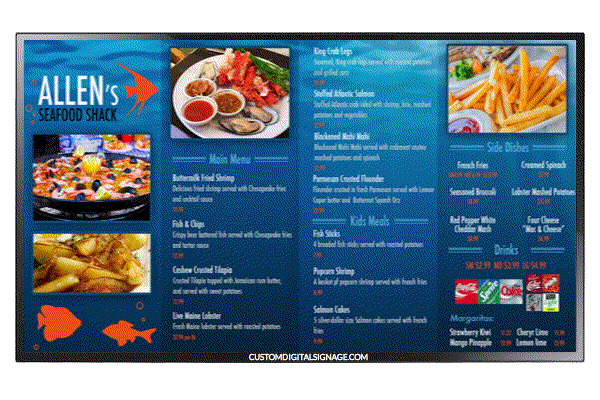 menu
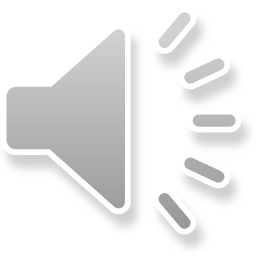 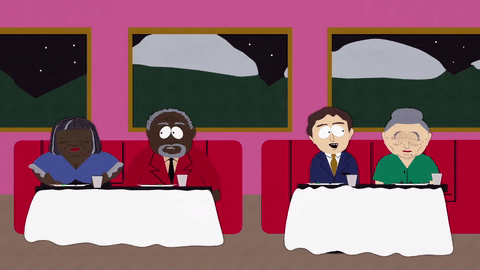 customer
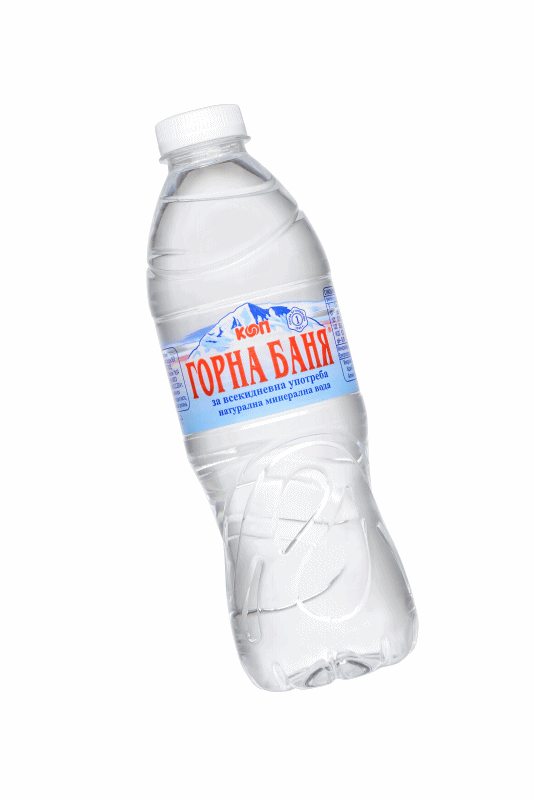 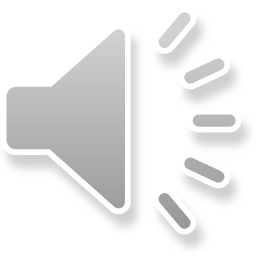 bottle of water
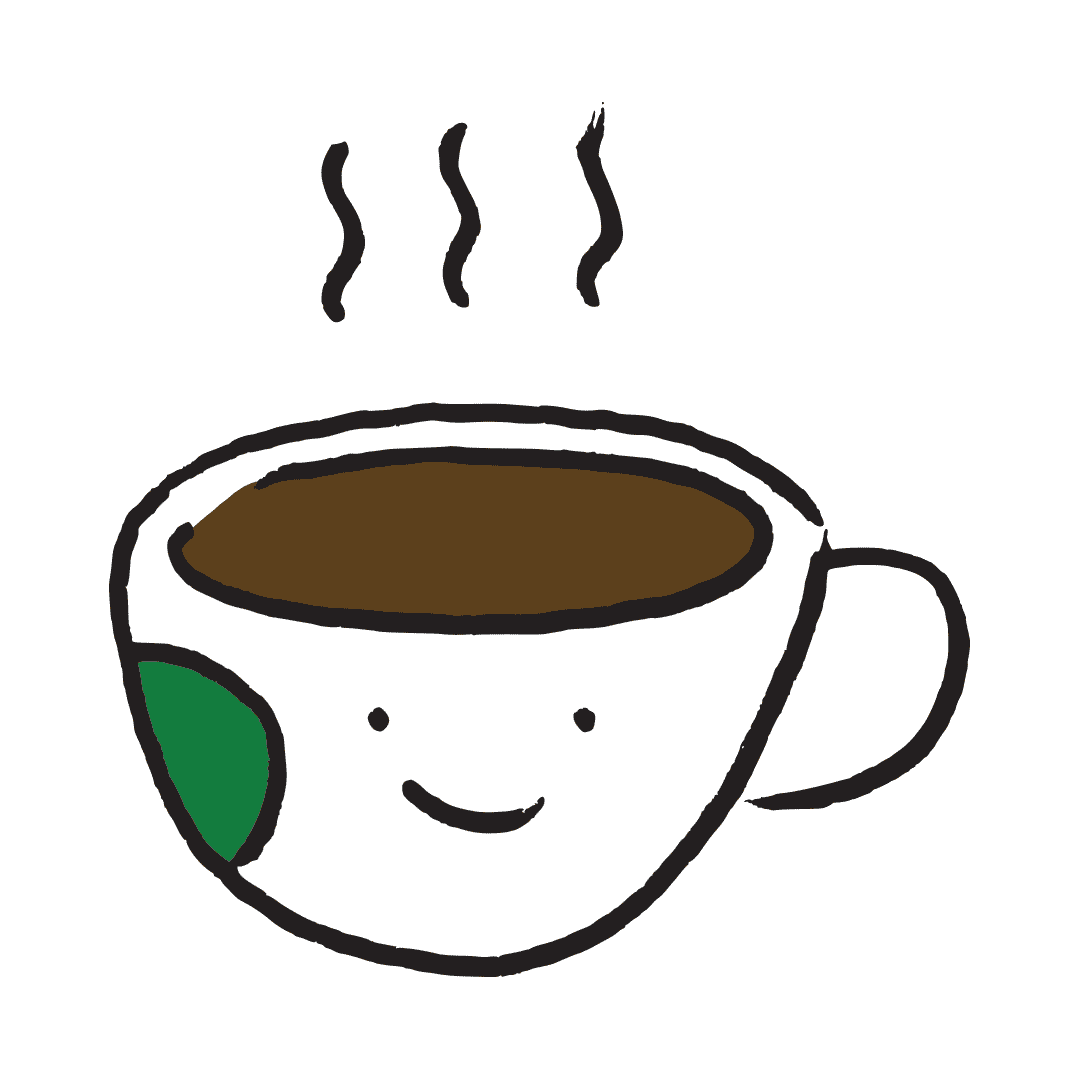 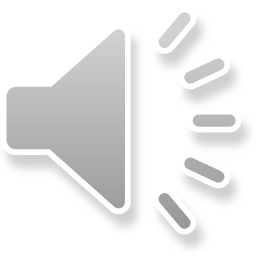 cup of coffee
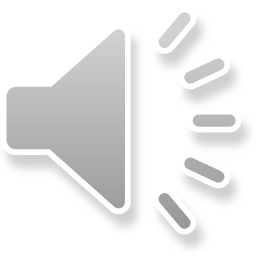 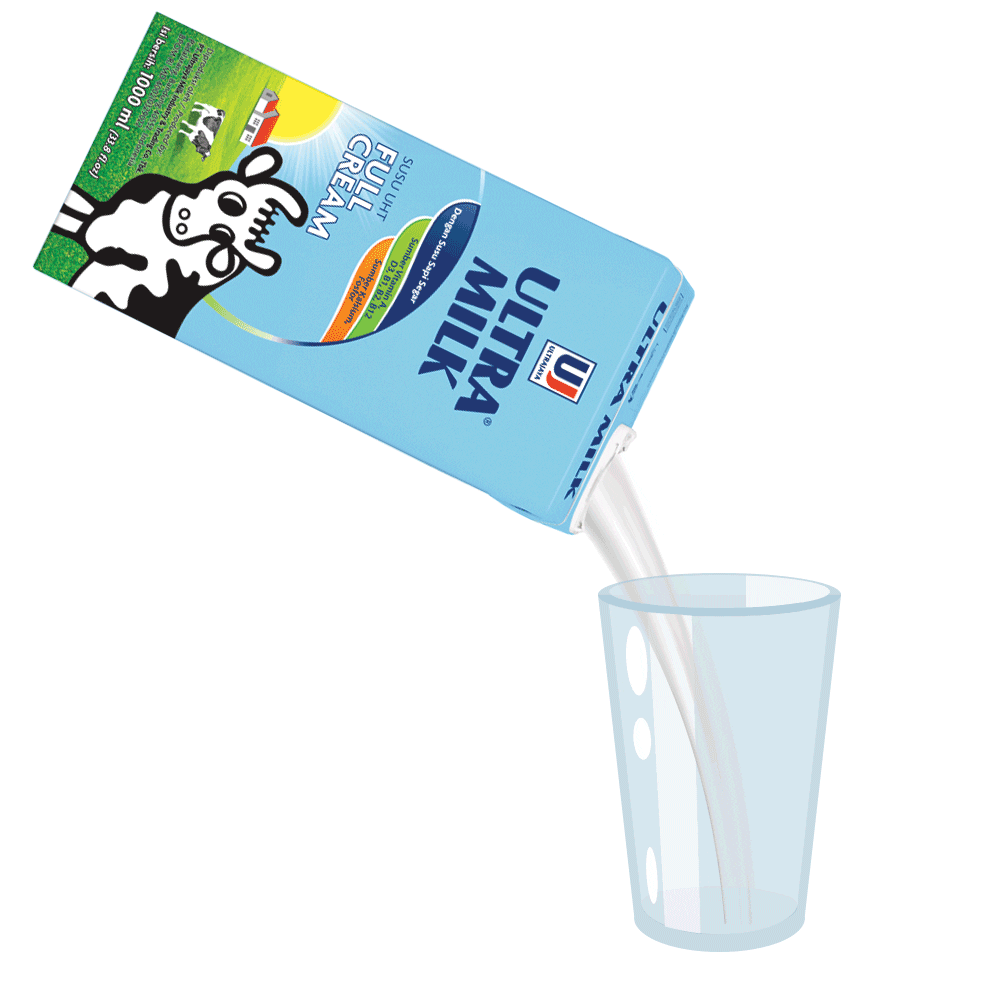 glass of milk
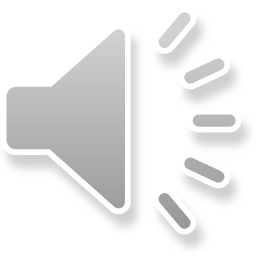 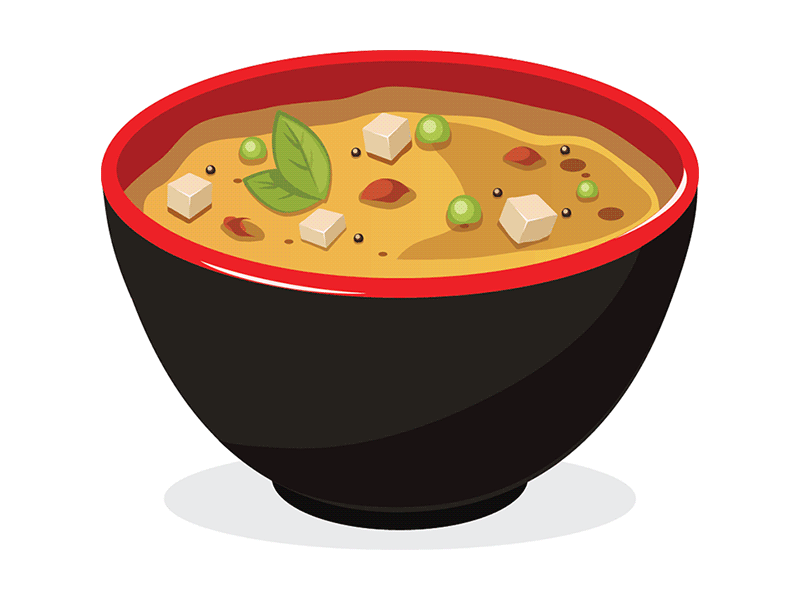 bowl of soup
LISTEN AND REPEAT
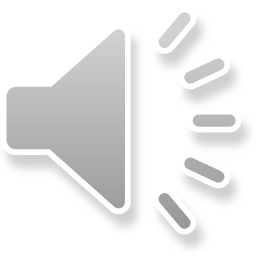 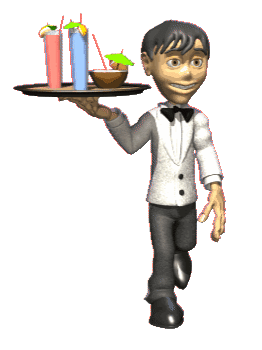 server
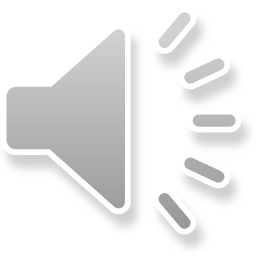 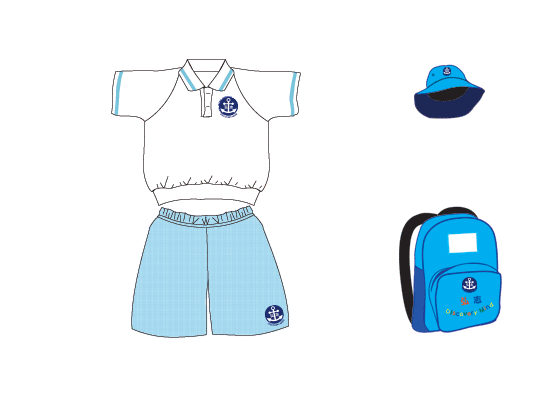 uniform
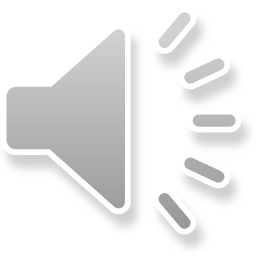 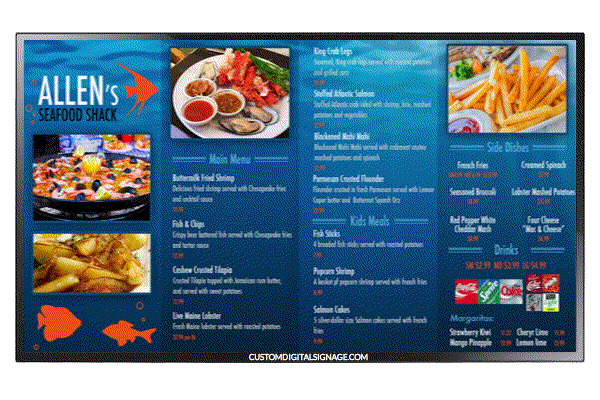 menu
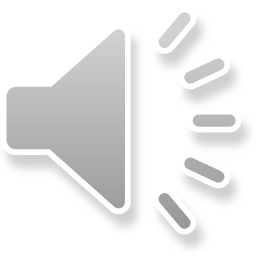 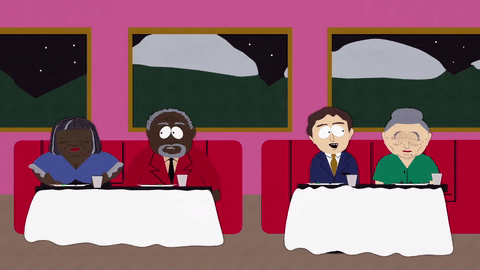 customer
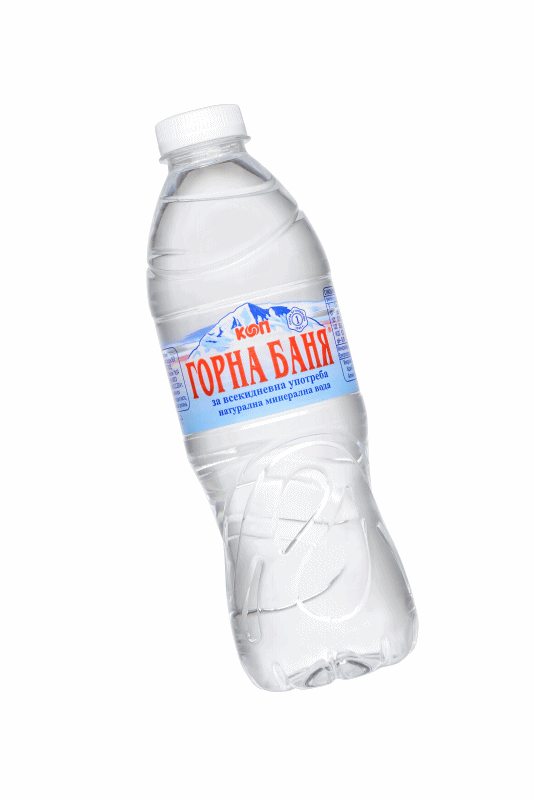 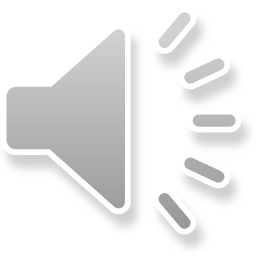 bottle of water
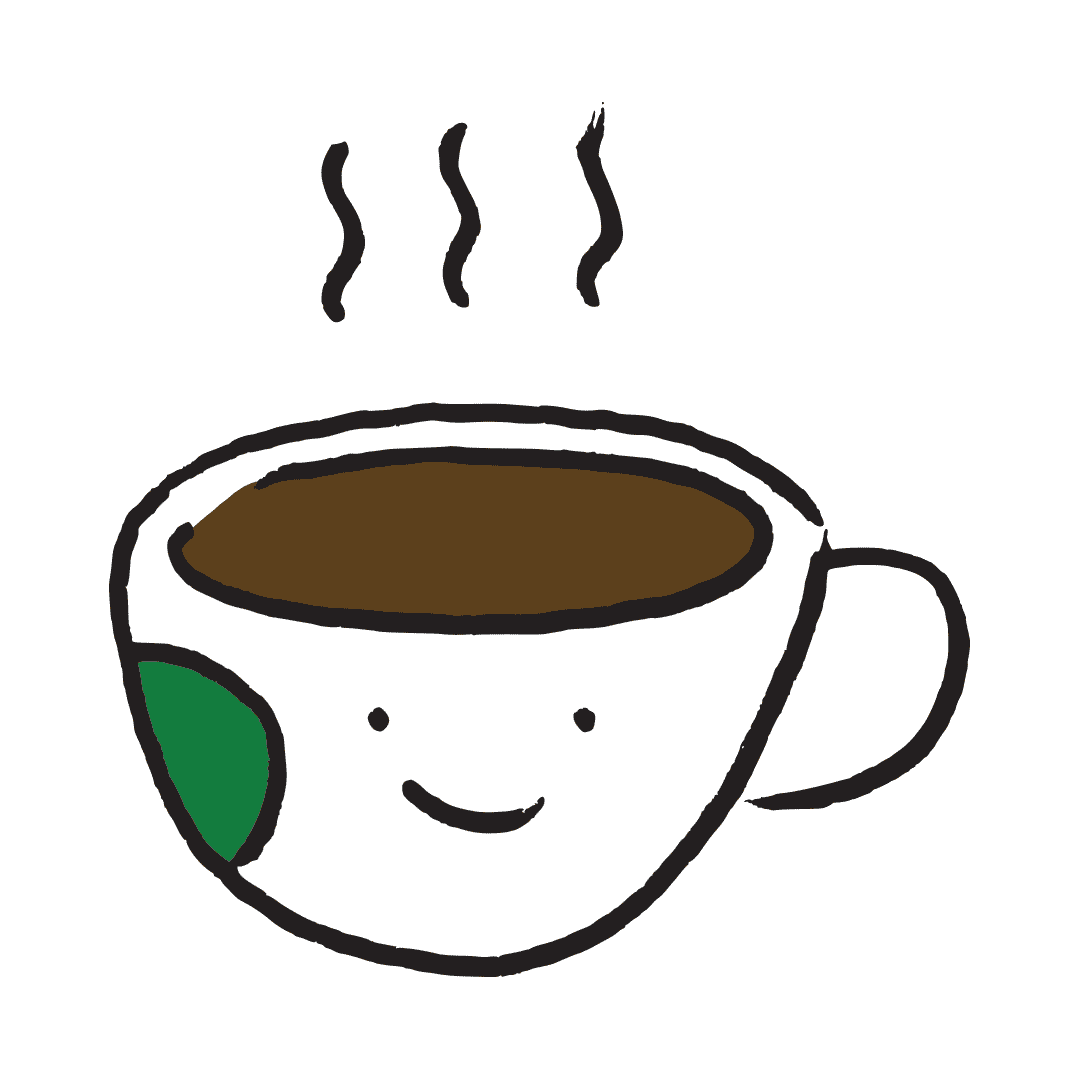 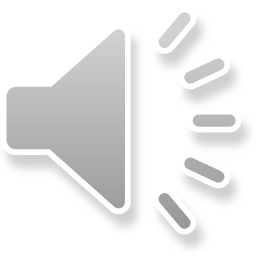 cup of coffee
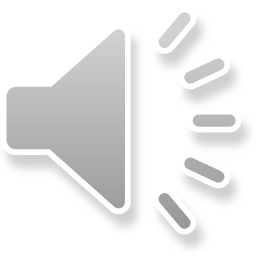 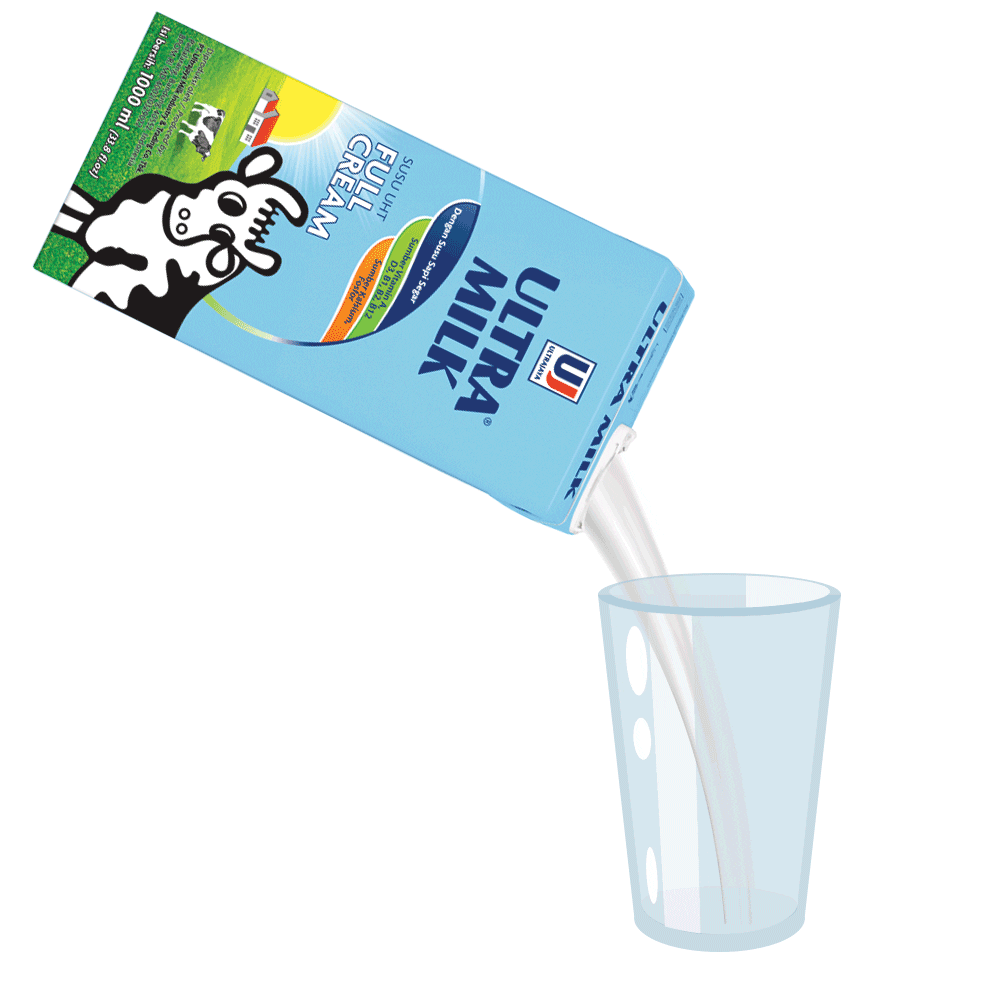 glass of milk
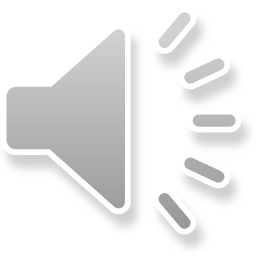 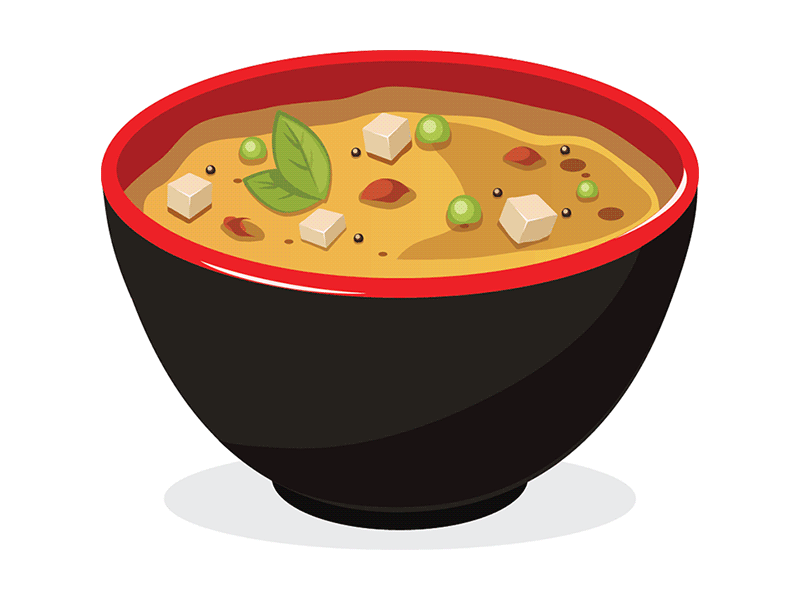 bowl of soup
WORK IN PAIRS
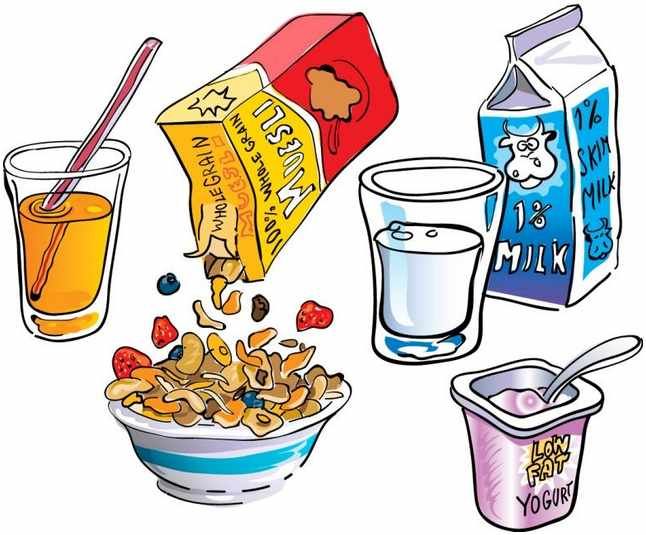 HIDDEN PICTURES
START
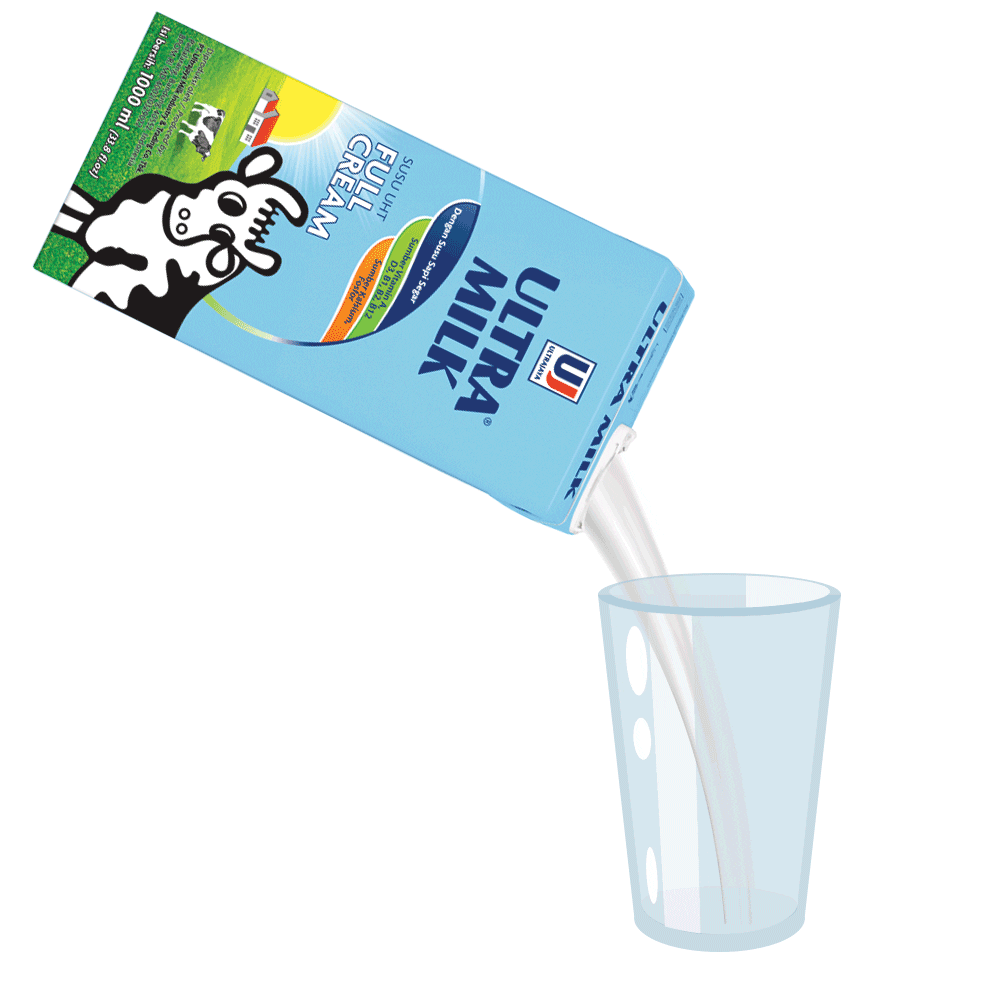 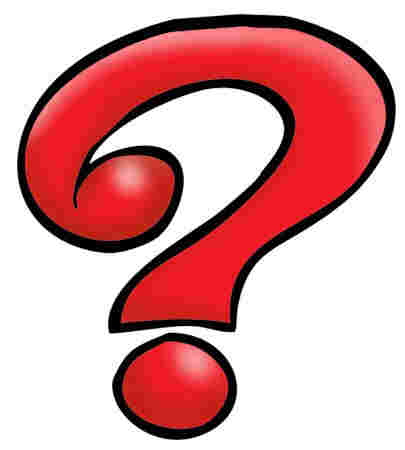 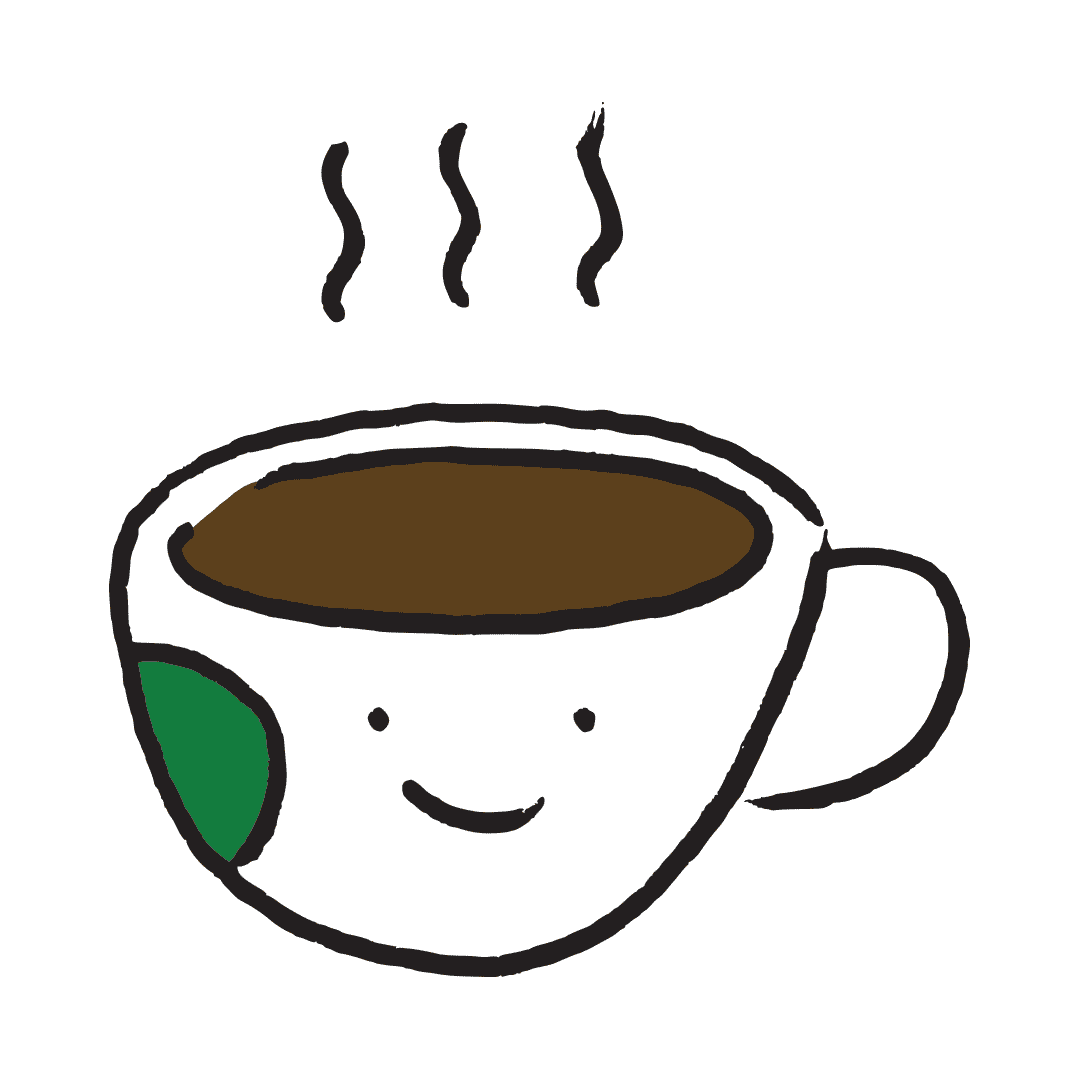 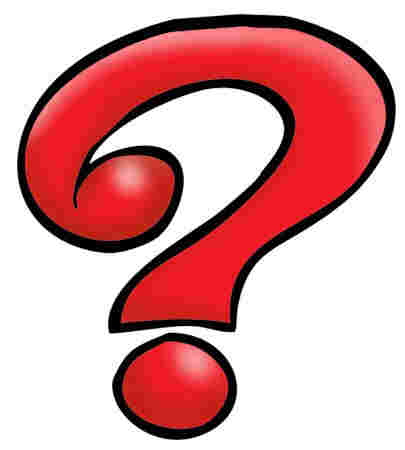 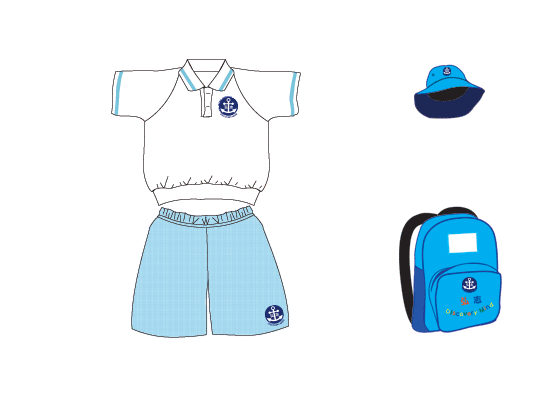 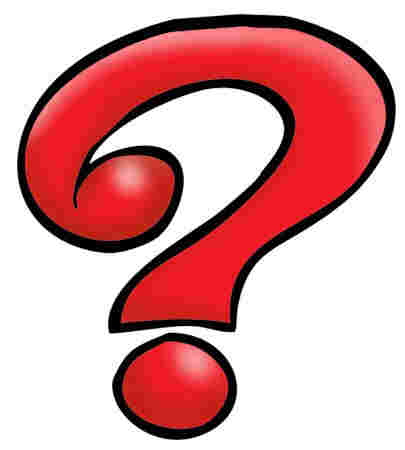 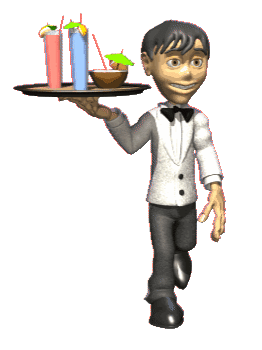 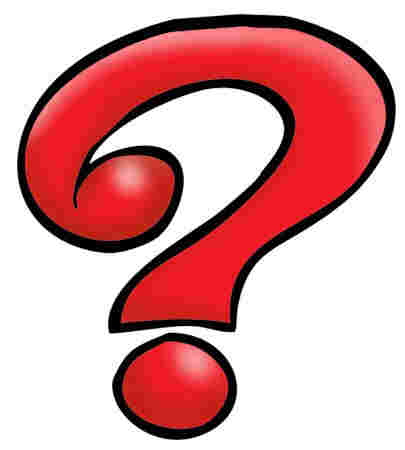 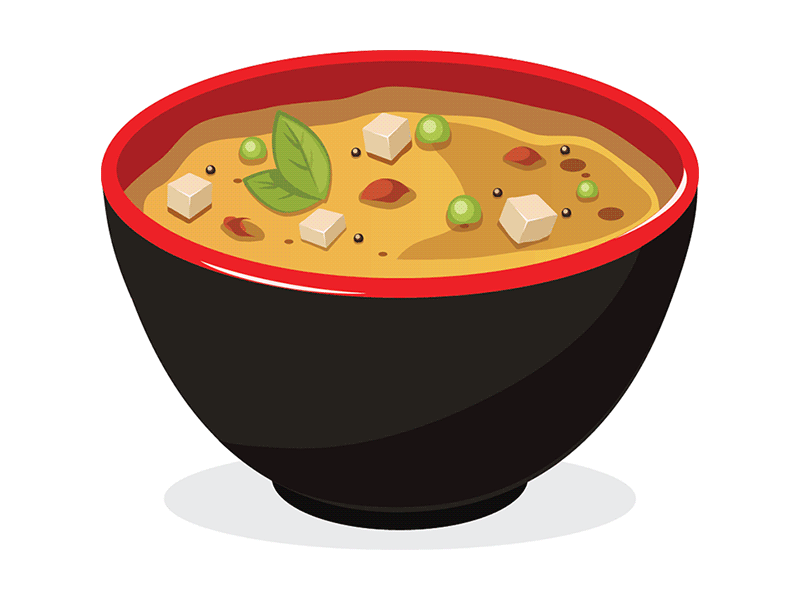 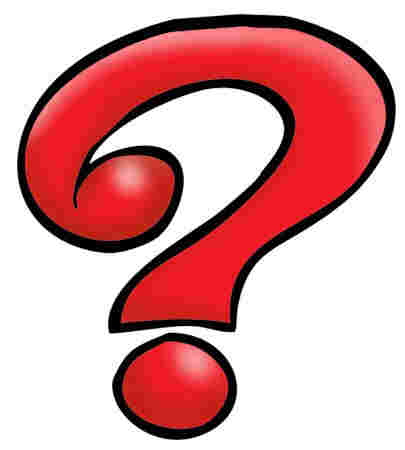 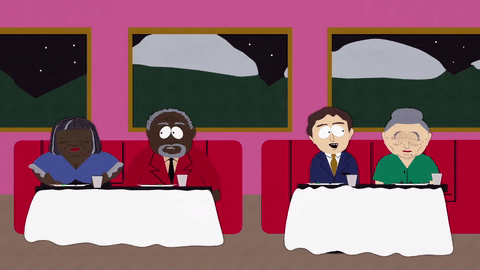 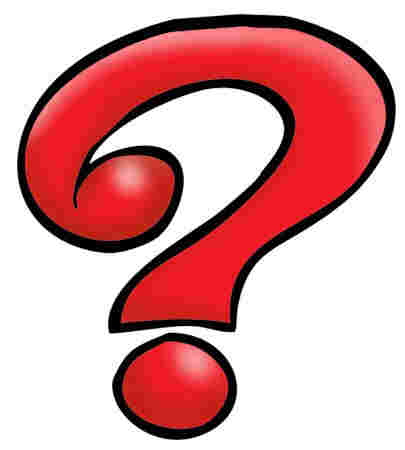 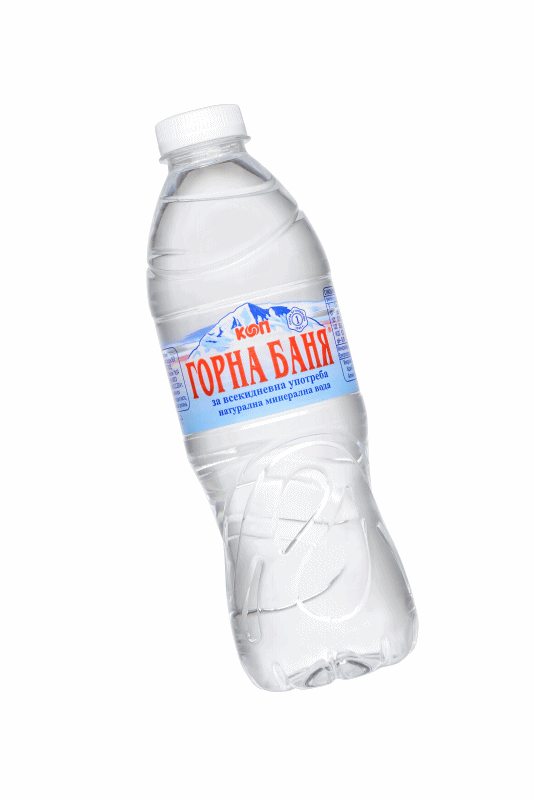 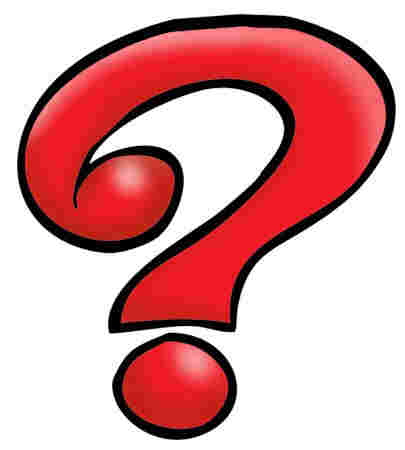 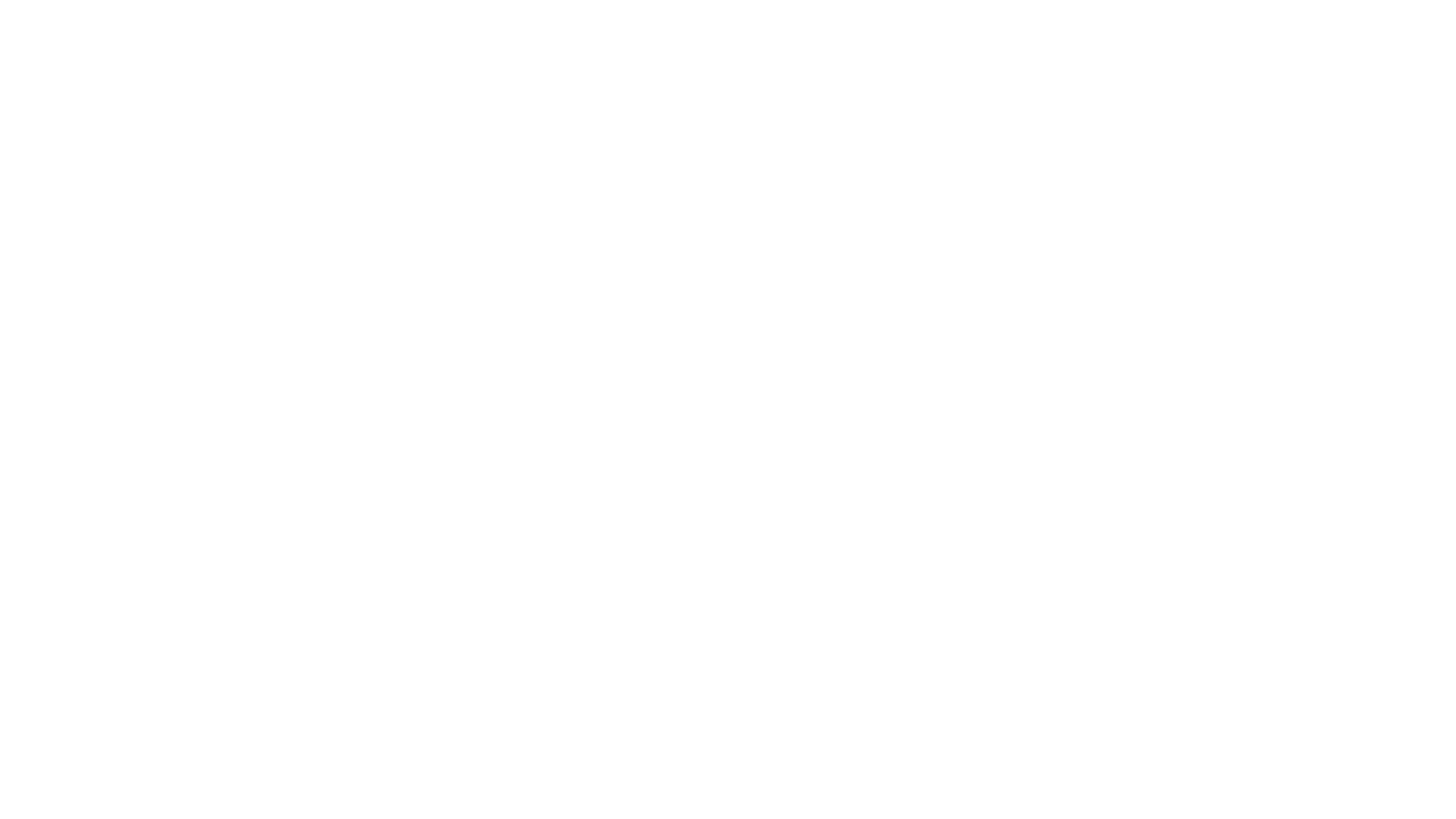 WATCH THE VIDEO CLIP
ANSWER THESE QUESTIONS:
Where are they?
What are they doing?
How many people are there?
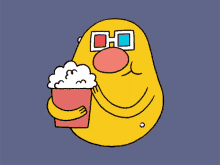 GROUPWORK
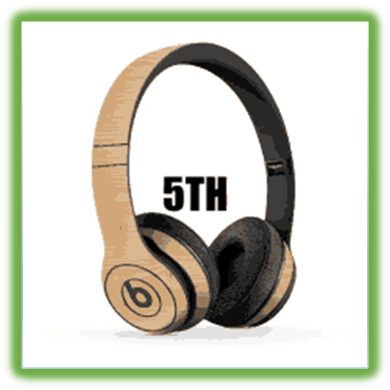 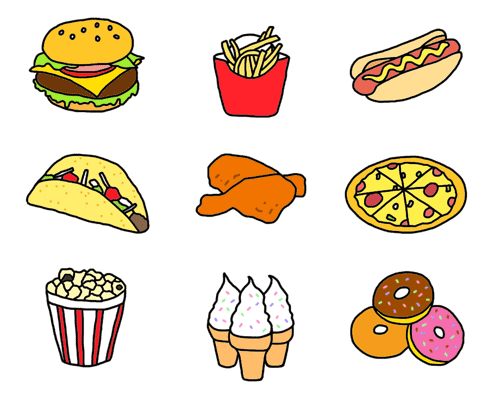 Lesson 2
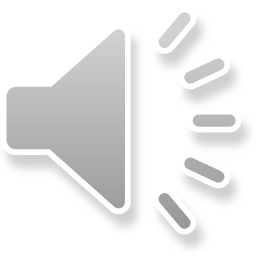 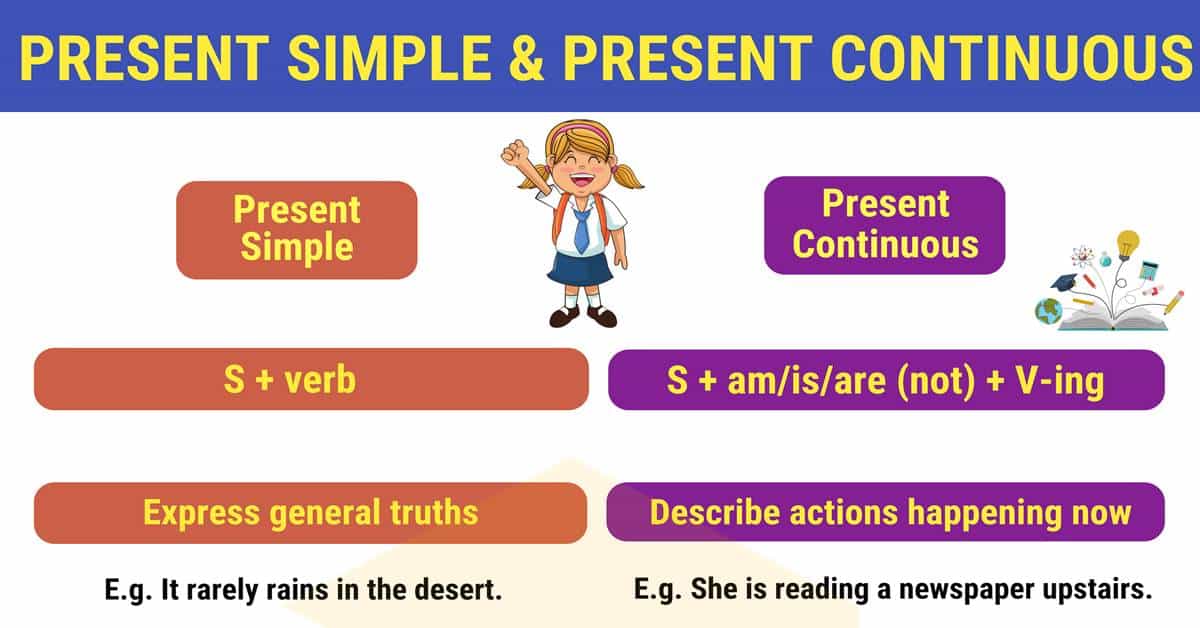 WORK IN PAIRS
Read, circle, and say.
1. She drink / is drinking / drinks  a glass of water now.
2. The family sit / is sitting / sits by the door today.
3. They usually sit/ are sitting / sits by the window.
4. He never have / is having / has soup for dinner.
5. She have / is having / has soup today.
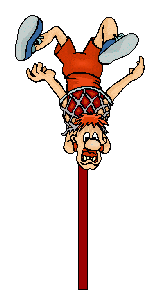 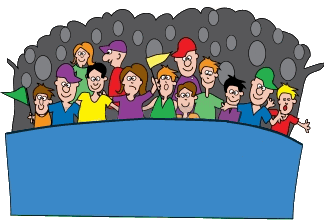 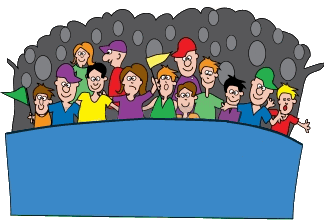 SIPMLE PRESENT vs PRESENT CONTINUOUS
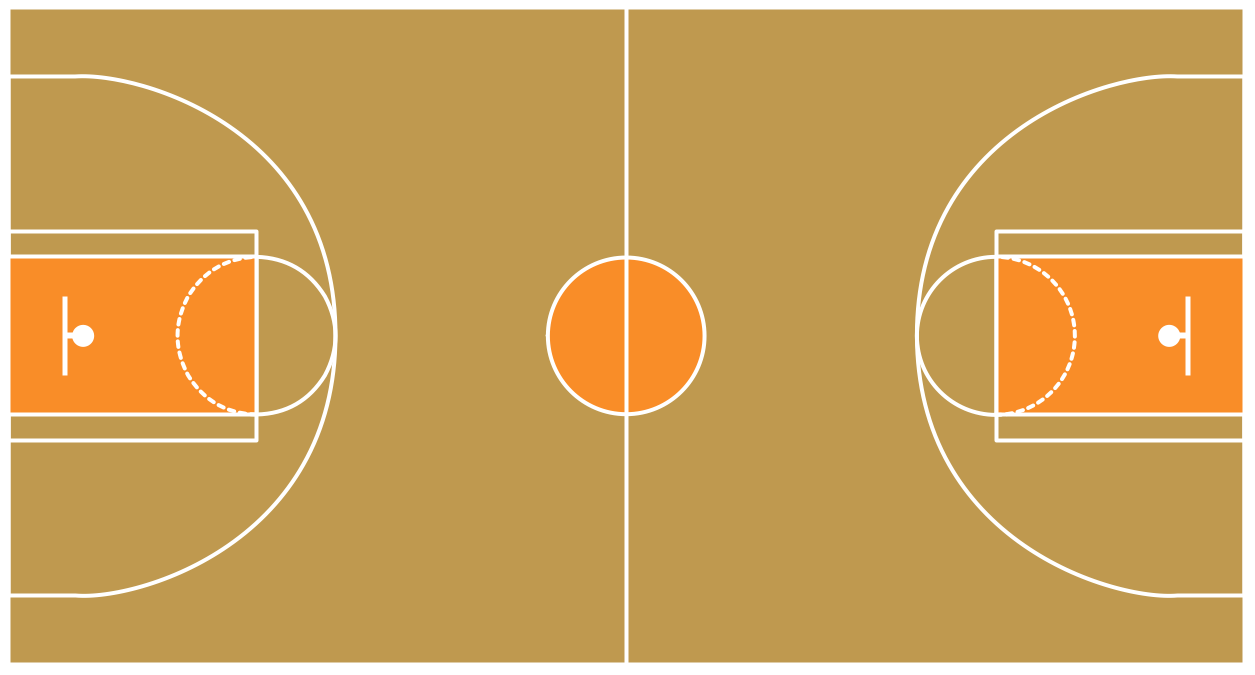 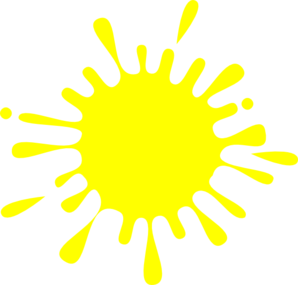 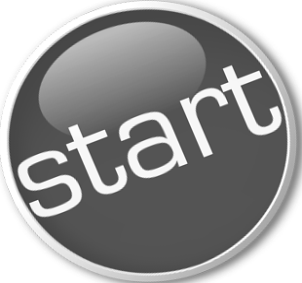 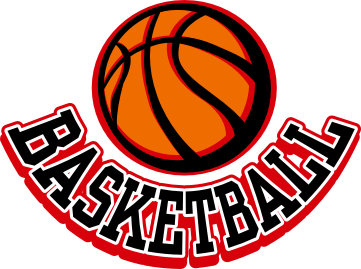 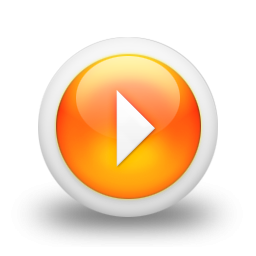 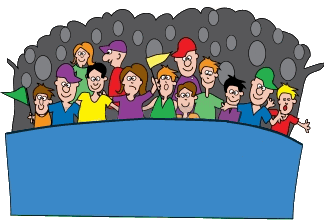 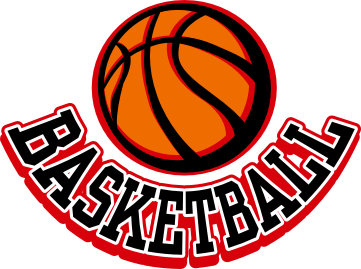 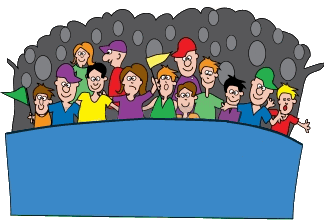 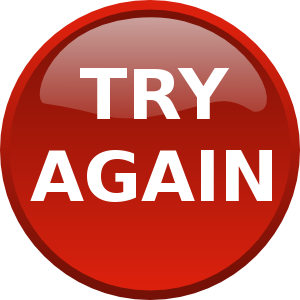 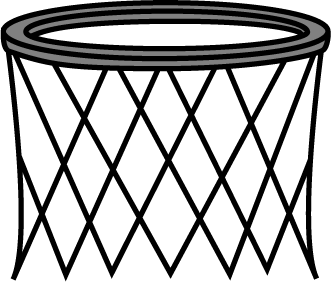 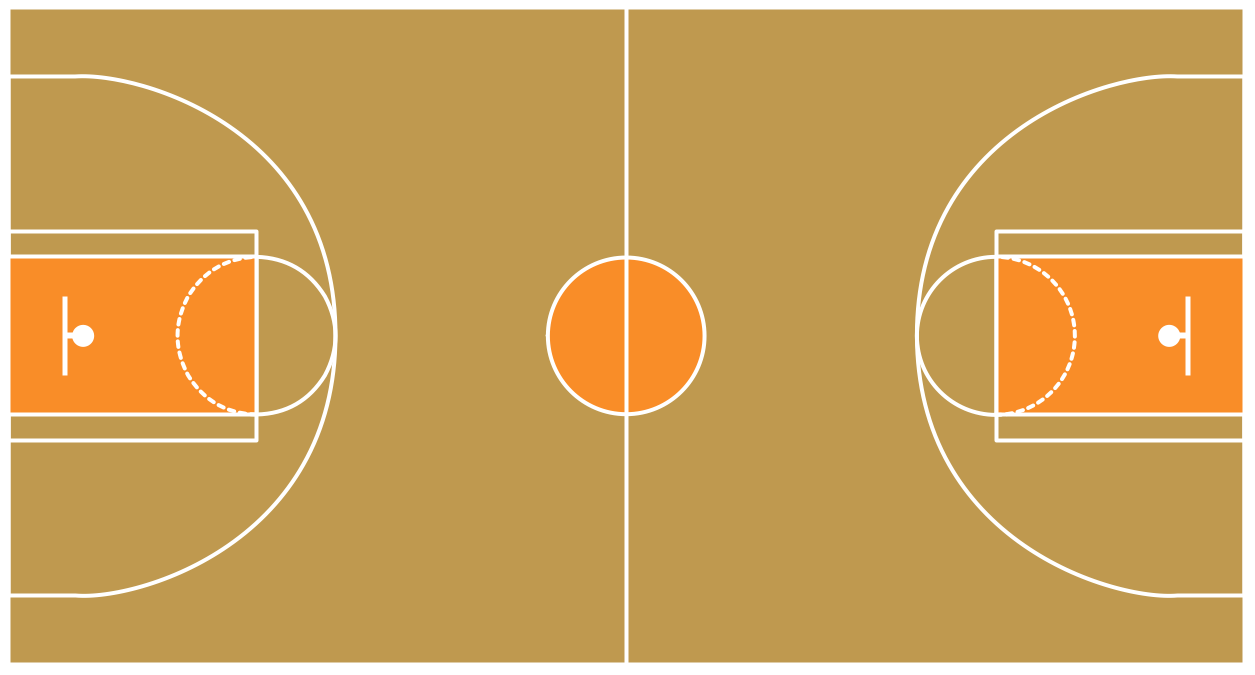 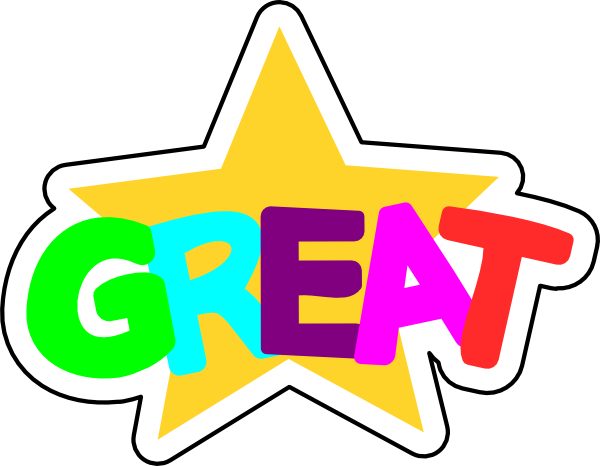 He ... a big bottle of milk every day.
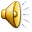 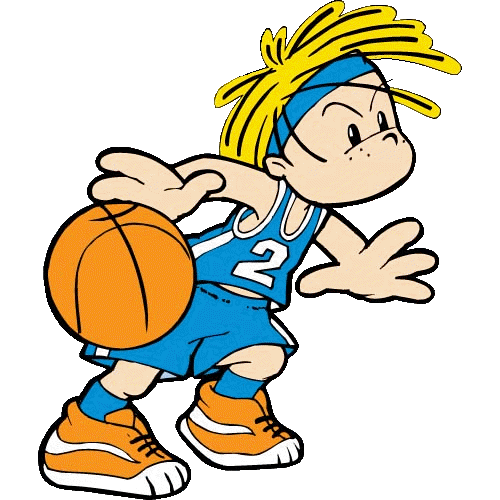 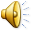 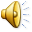 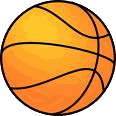 drinks
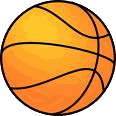 is drinking
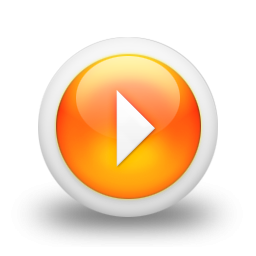 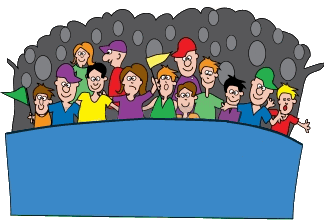 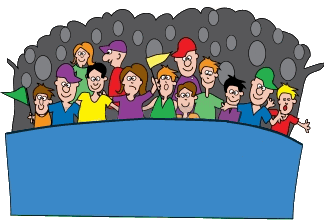 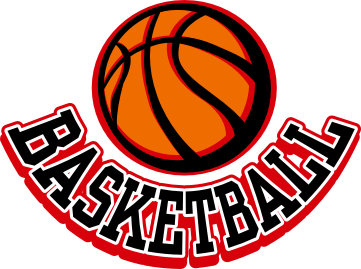 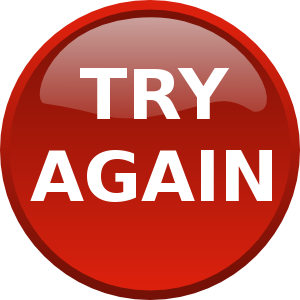 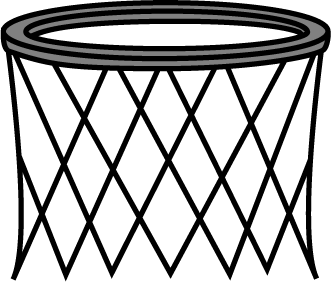 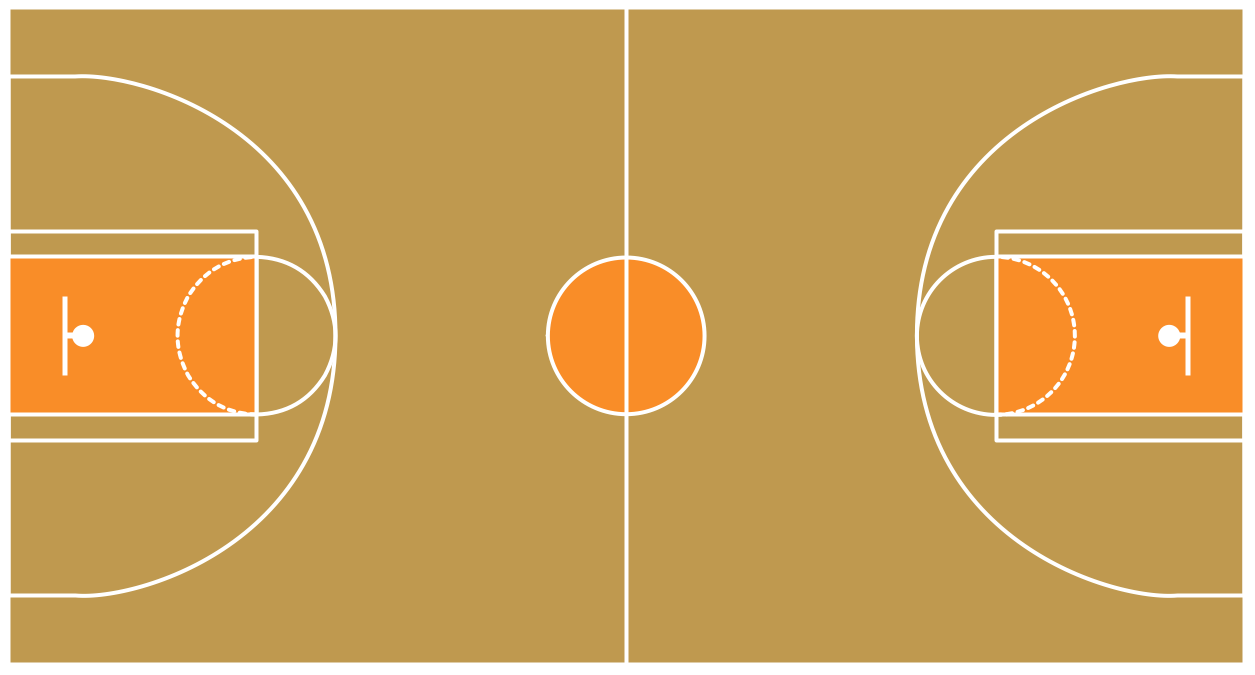 The family ... by the window today.
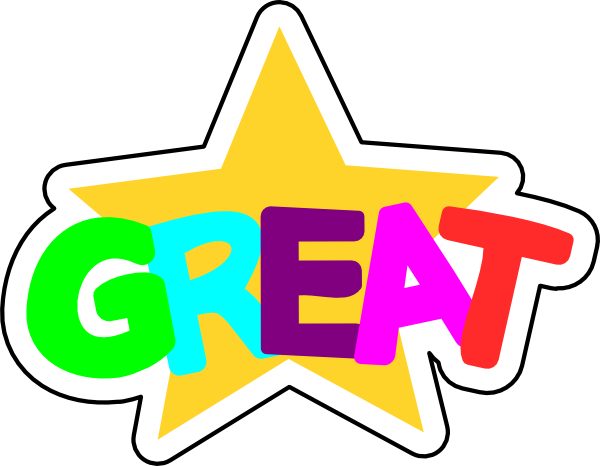 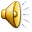 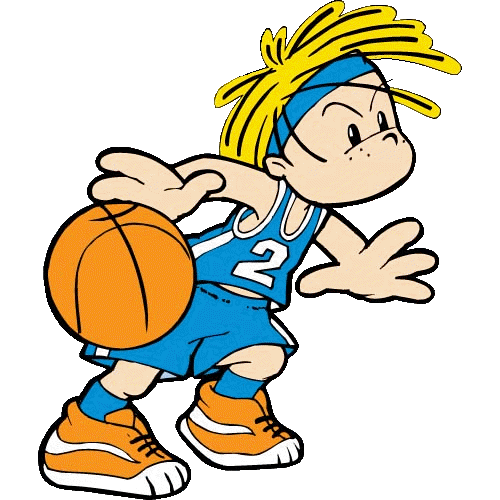 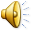 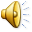 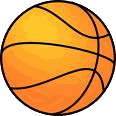 sits
is sitting
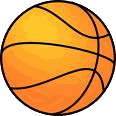 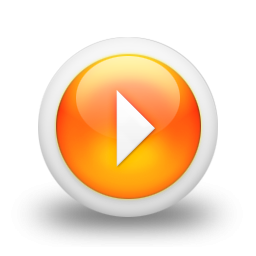 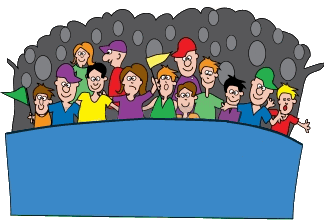 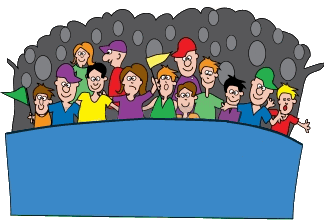 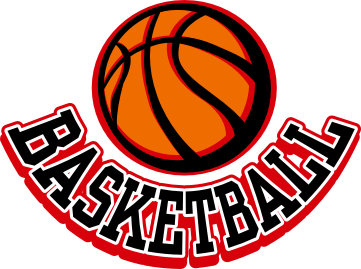 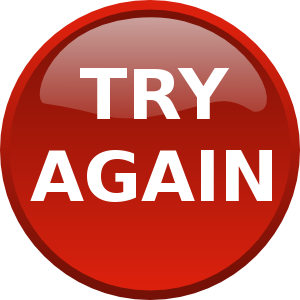 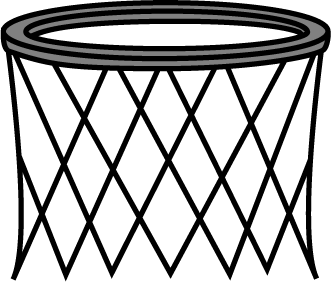 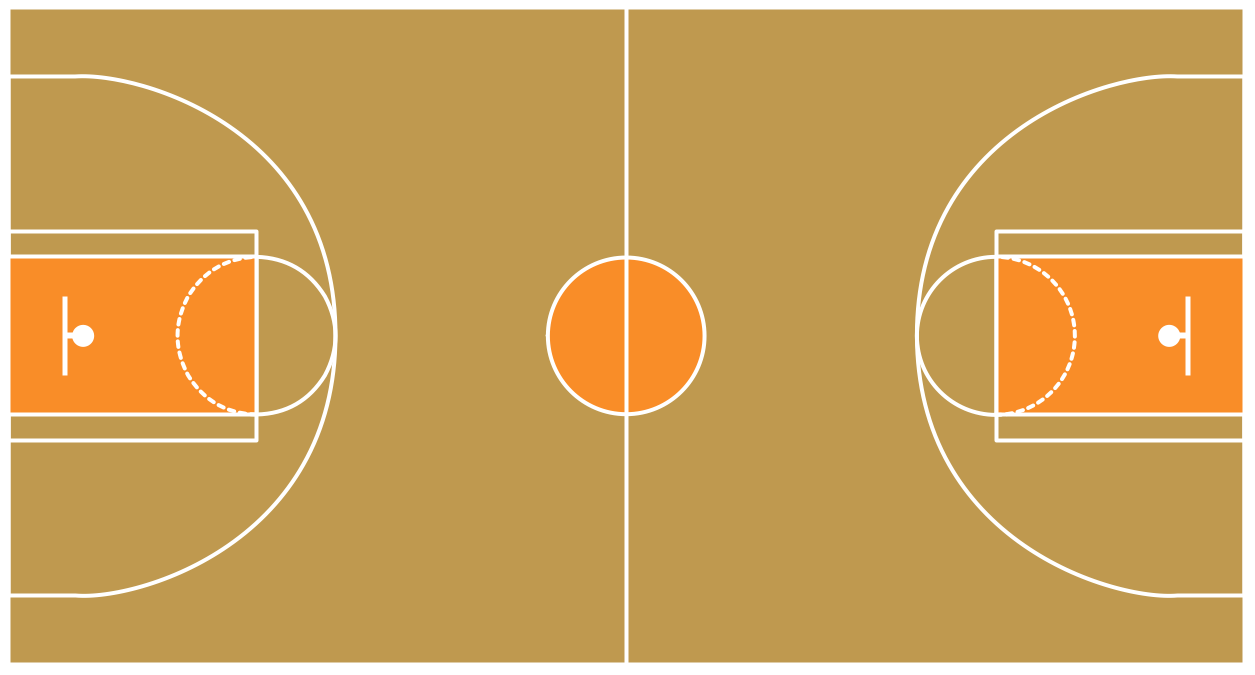 She never ... Pho for dinner.
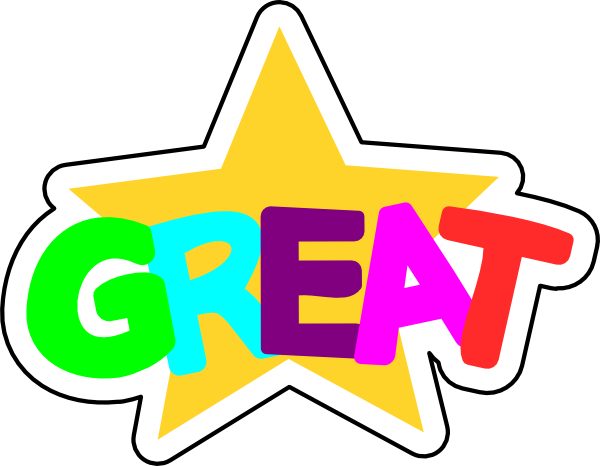 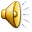 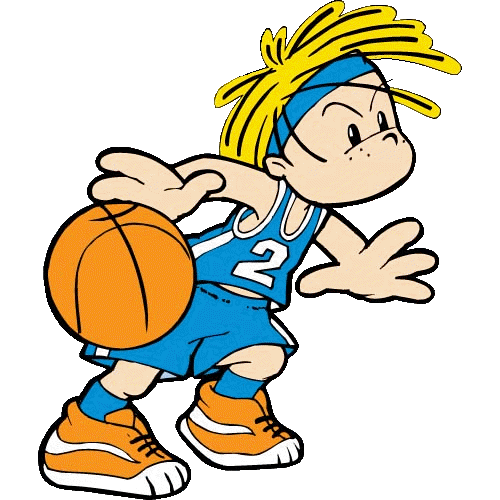 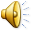 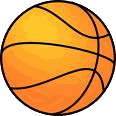 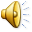 has
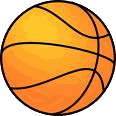 is having
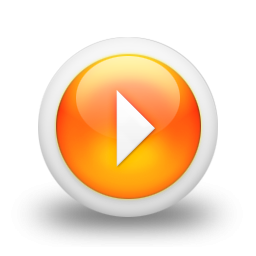 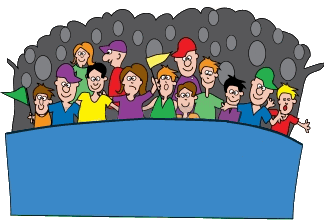 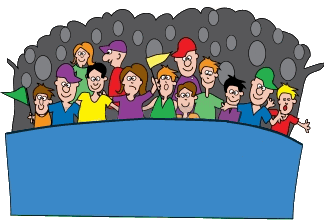 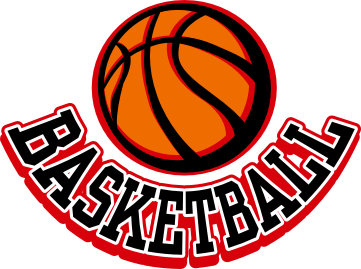 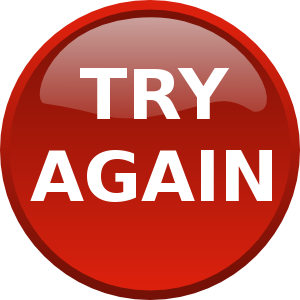 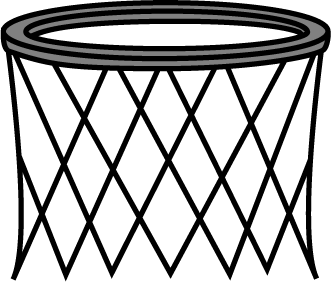 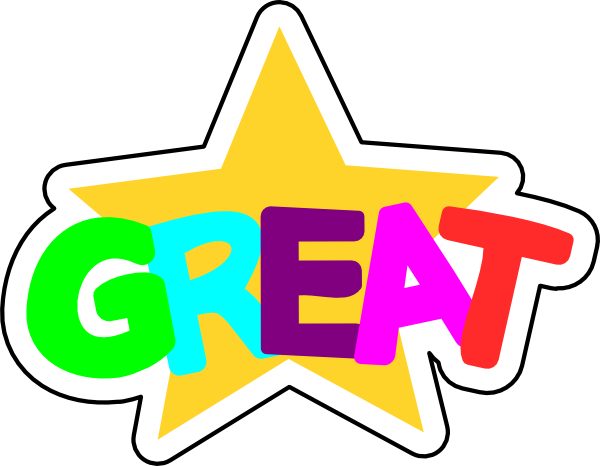 I ... to school now.
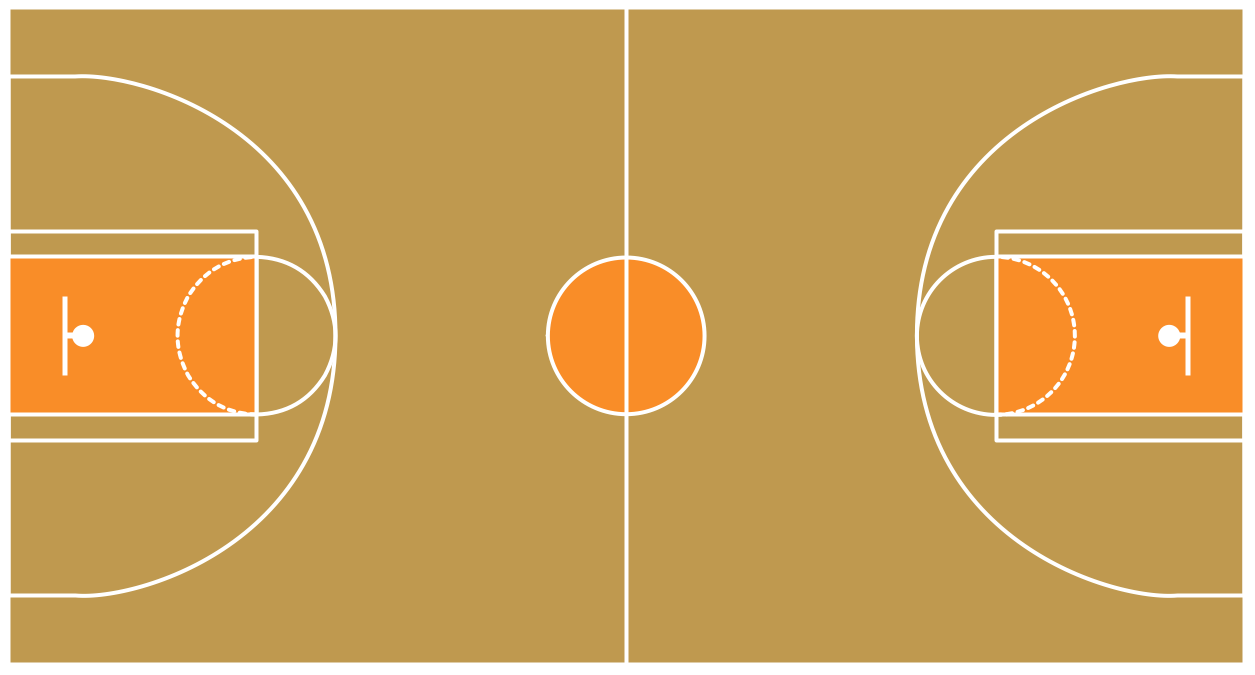 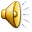 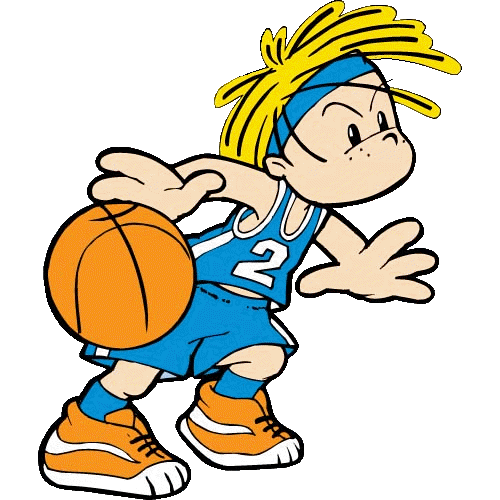 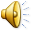 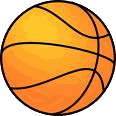 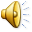 walk
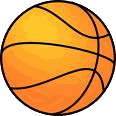 am walking
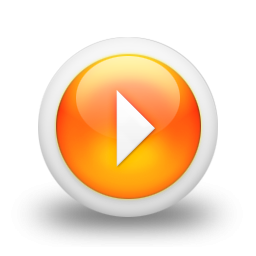 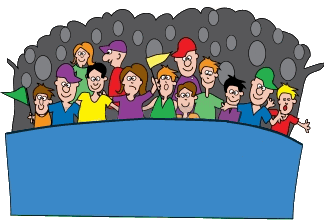 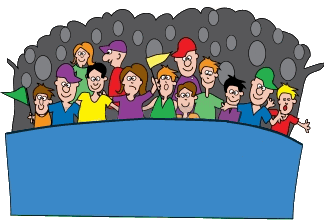 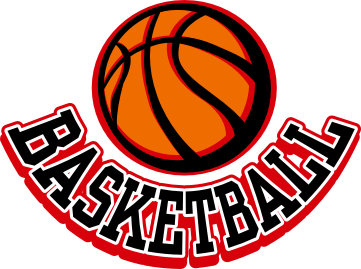 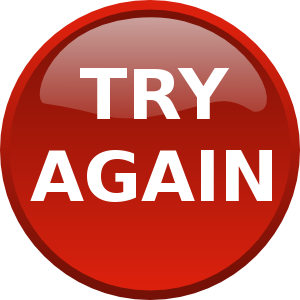 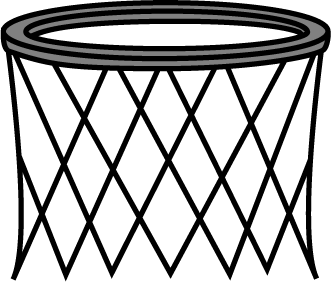 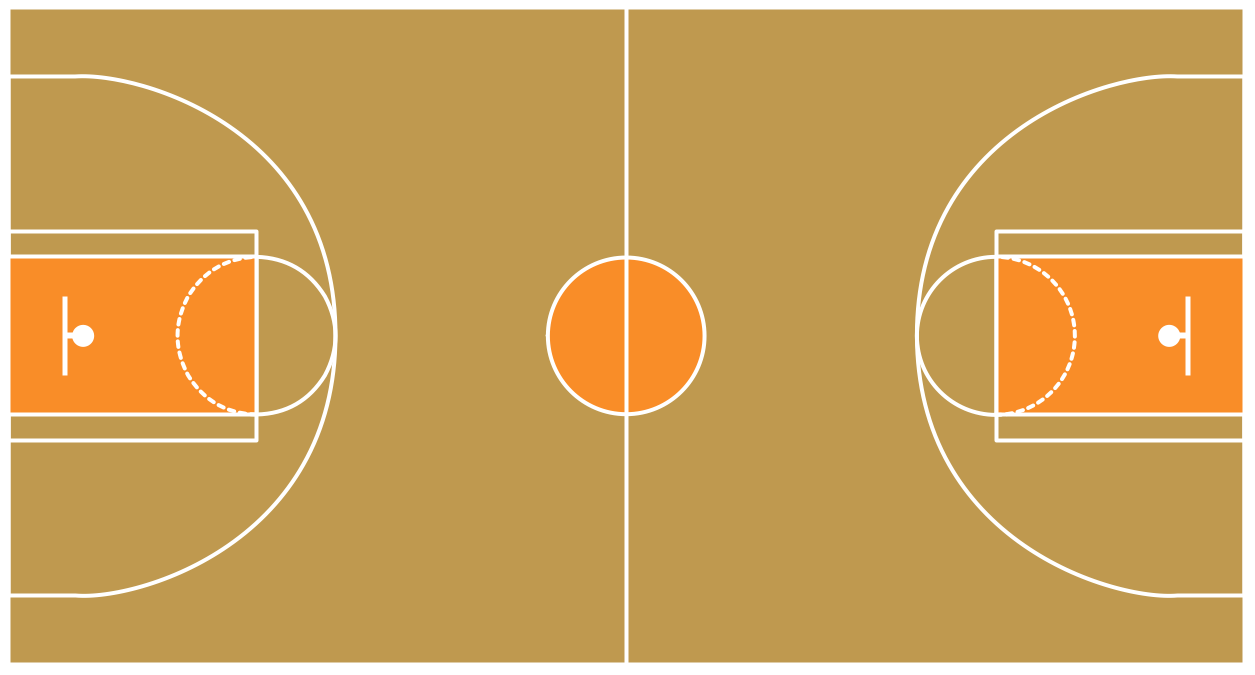 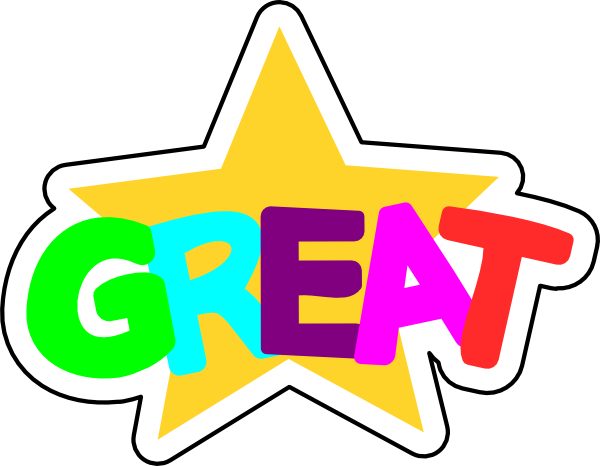 We usually ... soup for breakfast.
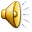 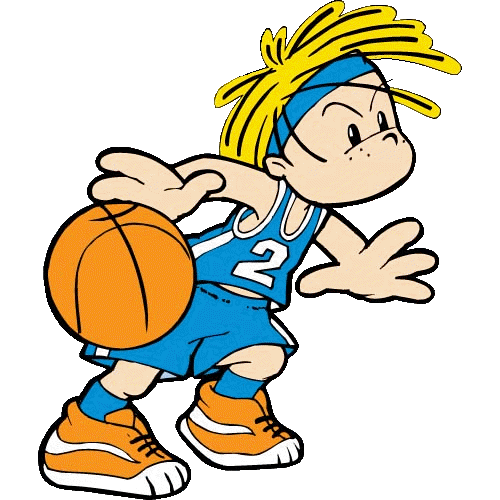 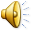 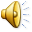 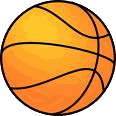 have
are having
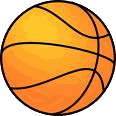 Write: has, playing, having (x2), play, share, have.
At break time, I usually 1play with my friends, Tam and Anh. Anh isn't at school today, so I'm 2______ with Tam.
We're 3______ fun today. At lunchtime, I always 4_____ some rice and an apple. But there aren't any apples, so today I'm 5______ a banana. Anh usually 6____ salad and cookies. Sometimes she 7_____ her cookies with us. She's a kind girl.
playing
having
have
having
has
shares
WORKBOOK TIME
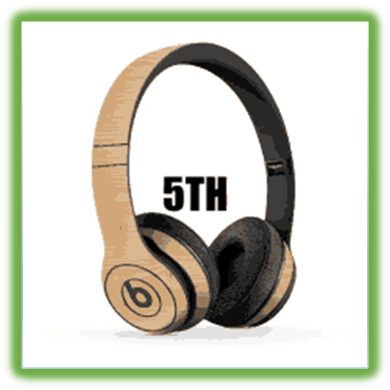 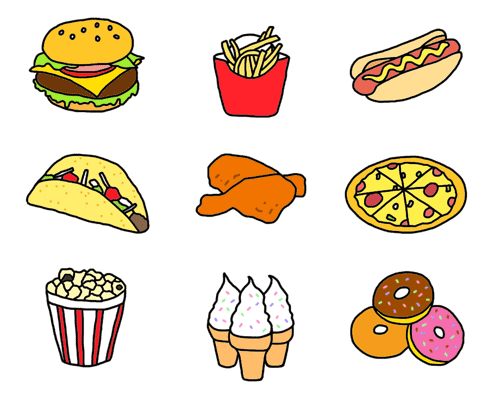 Lesson 3
is watching
David ________      a film
at the cinema right now.
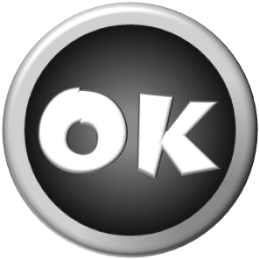 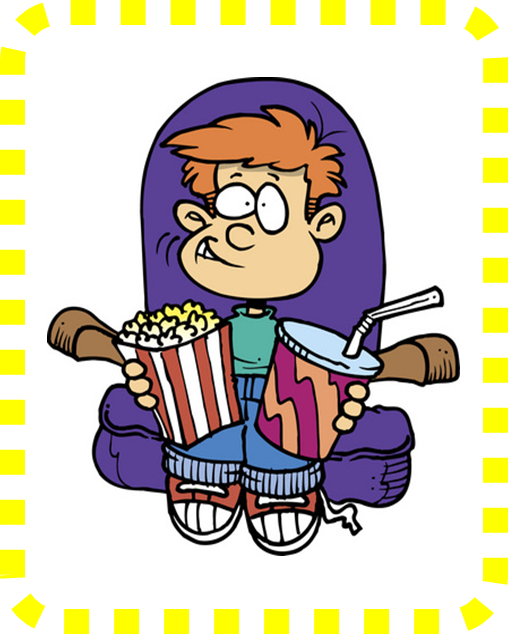 is watching
watches
watch
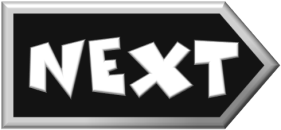 take
I ________ a shower 
twice a day.
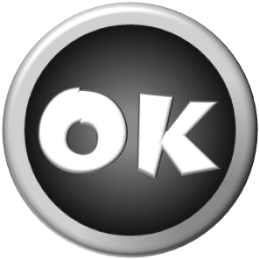 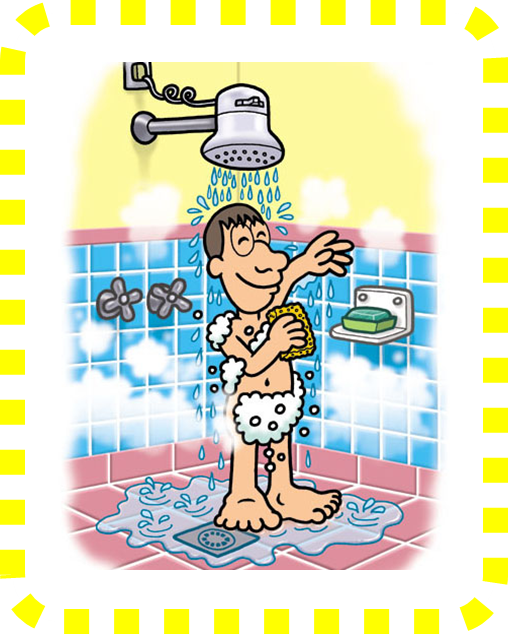 am takeing
take
am taking
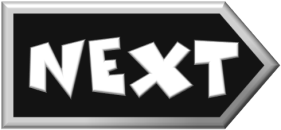 are reading
The kids ________     books
at the moment.
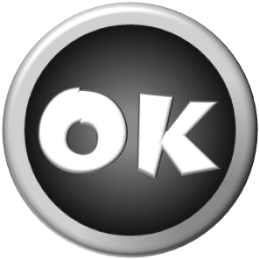 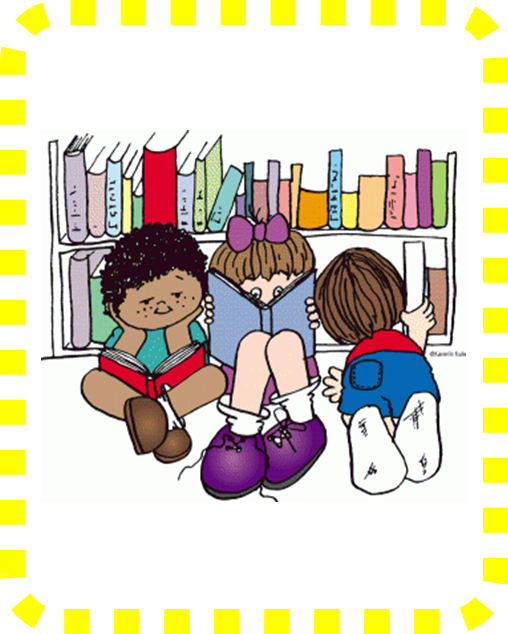 is reading
are reading
read
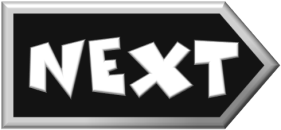 are going
Ben and I________ 
for a walk today.
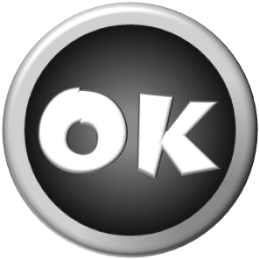 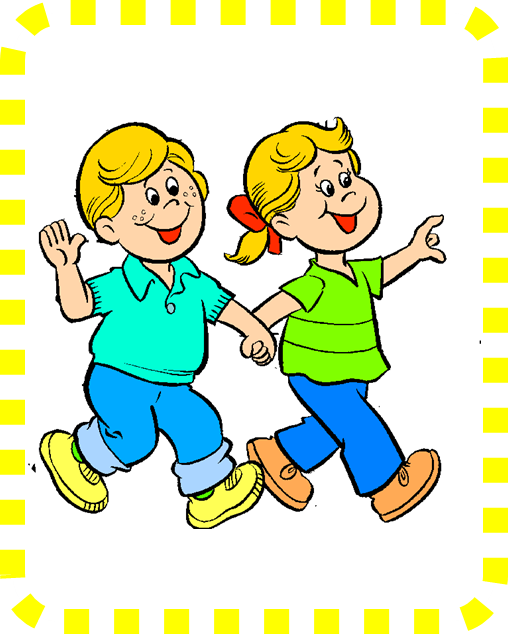 are going
go
am going
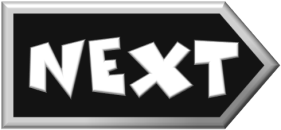 visits
Susan sometimes________ her dentist .
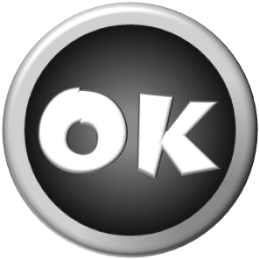 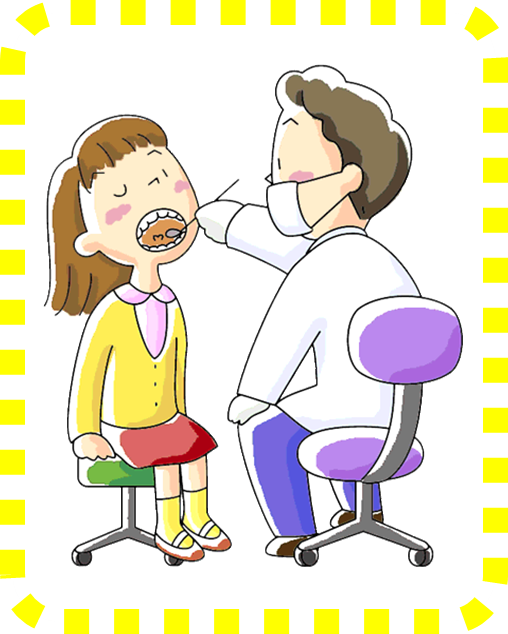 visit
is visiting
visits
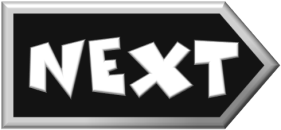 reads
My dad always _______ a newspaper in the morning.
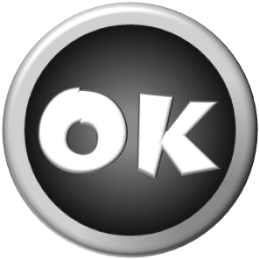 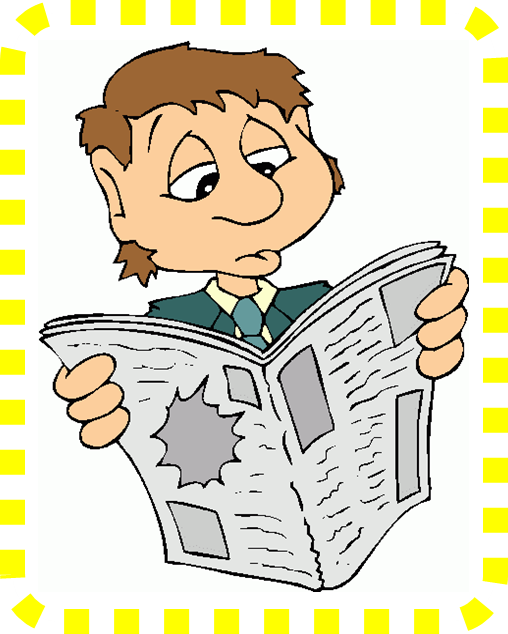 readds
reads
is reading
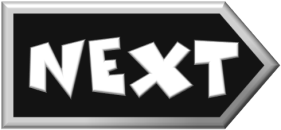 are waiting
They ________     at the bus stop right now.
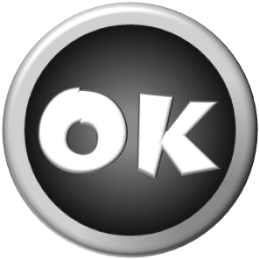 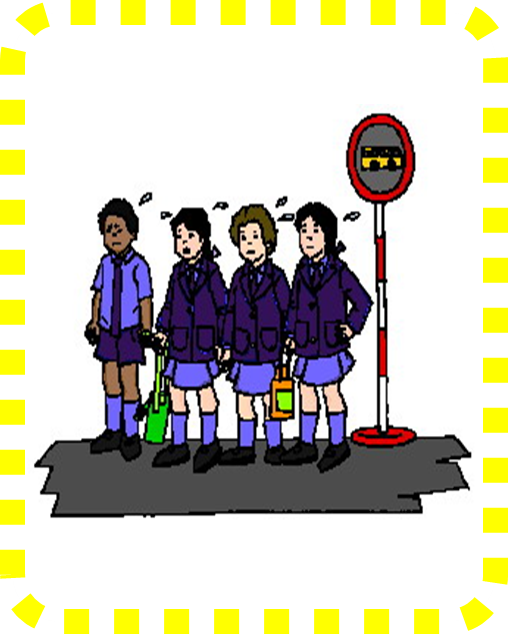 is waiting
are waiting
wait
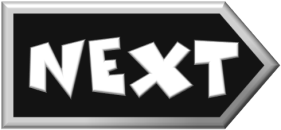 fly
I usually ________ my kite in the summer.
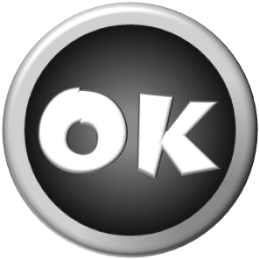 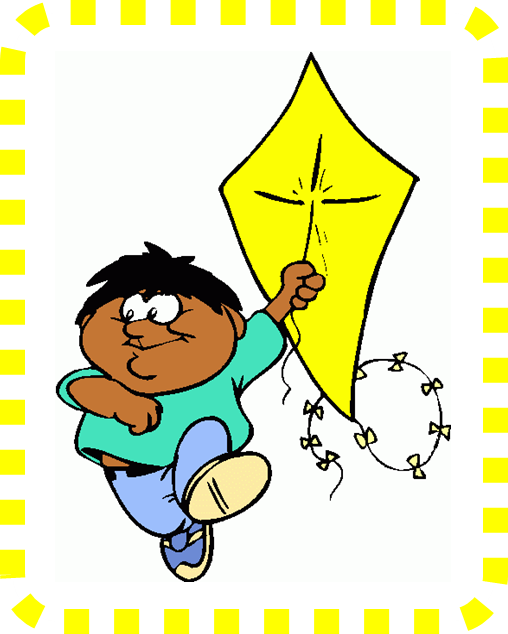 fly
am flying
flies
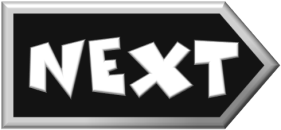 have
My family always _____ dinner  togerther on Sundays.
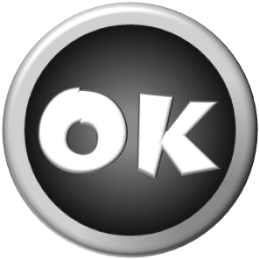 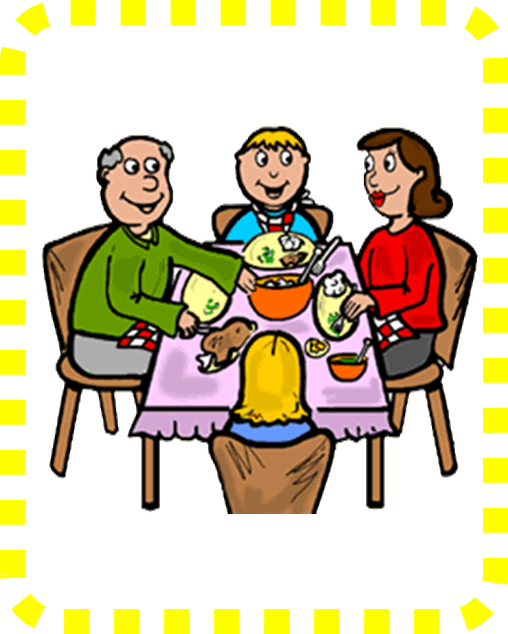 is having
haves
have
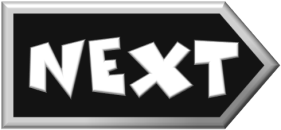 LISTEN AND REPEAT
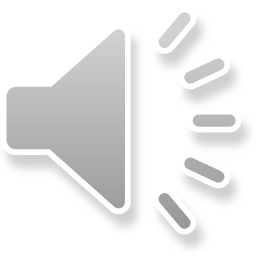 Choose a girl. Say and answer.
Example:
+ She usually has a bowl of salad. She's having some rice right now.
=> It's An.
An usually has a bowl of salad. An is having some rice right now.
Now write sentences about the girls.
LISTEN AND SING
WORKBOOK TIME